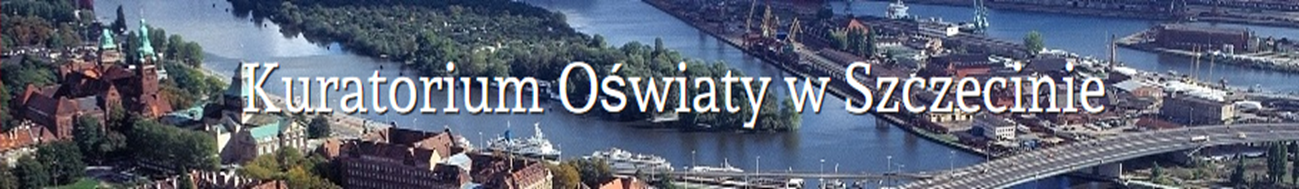 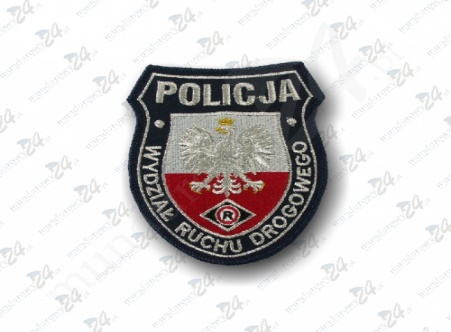 Rządowy program wsparcia w latach 2015-18 „Bezpieczna +” został przyjęty uchwałą  nr 89/2015 Rady Ministrów z dnia 23 czerwca 2015 r.
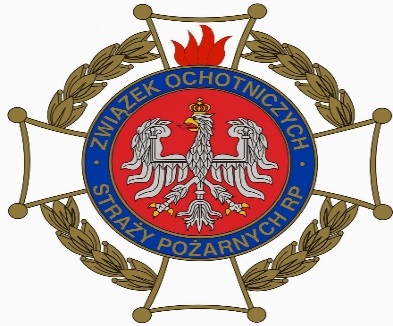 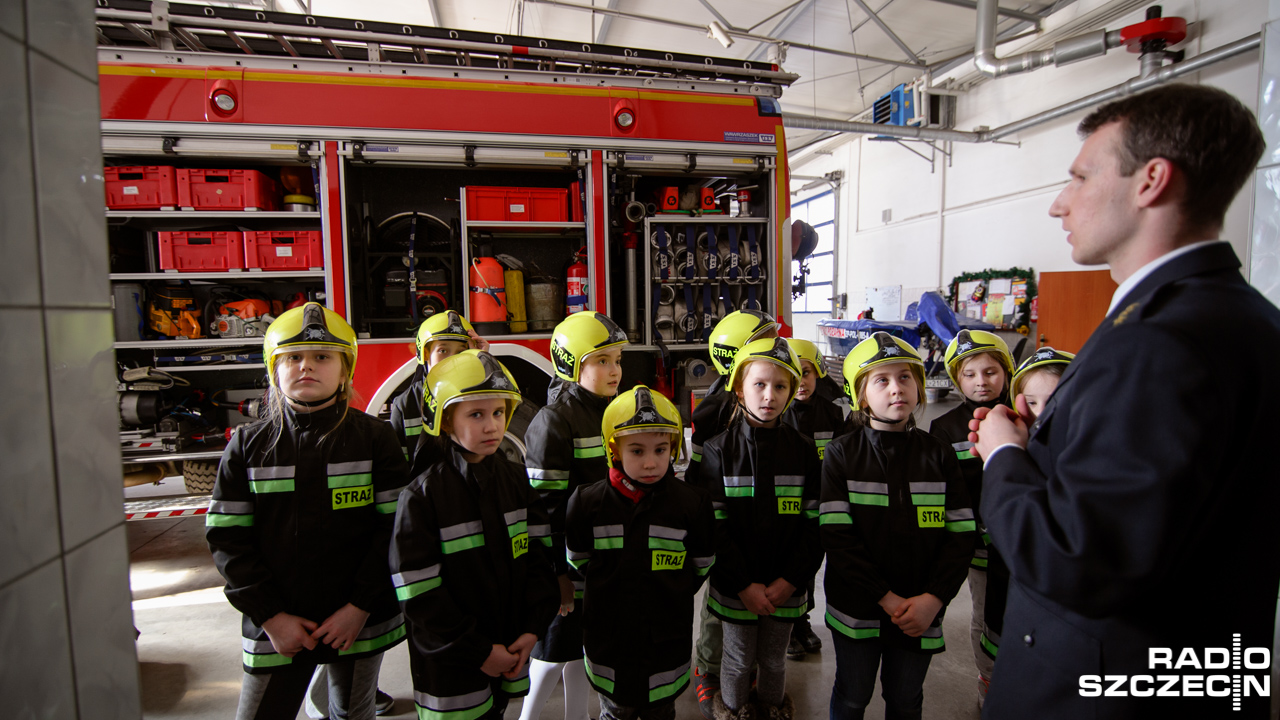 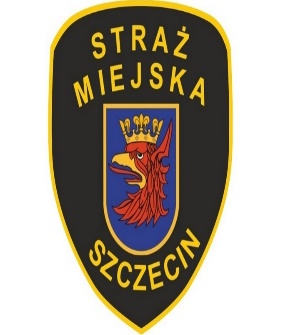 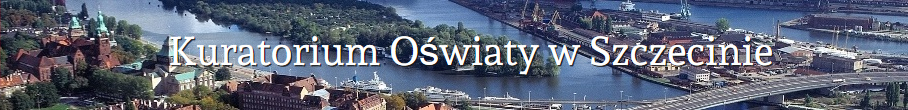 Wojewódzki Zespół Koordynujący Rządowego programu wsparcia w latach 2015 -2018 organów prowadzących szkoły 
w zapewnieniu bezpiecznych warunków nauki, wychowania i opieki w szkołach „Bezpieczna +”powołany został Zarządzeniem nr 539/2015 z dnia 			26 sierpnia 2015 roku.
W skład Zespołu Województwa Zachodniopomorskiego wchodzą przedstawiciele;
Kuratorium Oświaty w Szczecinie – koordynator zespołu.
Wojewódzkiej Komendy Policji w Szczecinie.
Wydziału Bezpieczeństwa i Zarządzania Kryzysowego ZUW.
Wydziału Spraw Społecznych ZUW.
Centrum Pedagogiczno-Psychologiczne w Szczecinie.
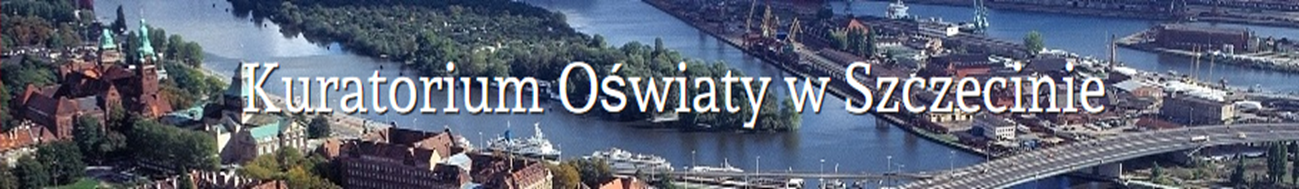 Główny cel programu;
poprawa bezpieczeństwa uczniów poprzez działania prowadzone we współpracy z organizacjami pozarządowymi oraz instytucjami zajmującymi się sprawami bezpieczeństwa, sprzyjające kształtowaniu postaw i nawyków bezpiecznego zachowania.
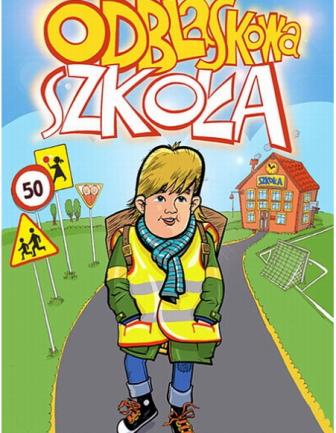 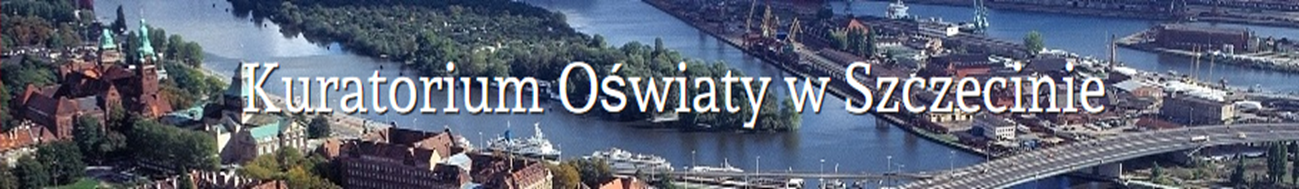 Działania realizowane w ramach czterech celów szczegółowych;
Poprawa kompetencji pracowników szkoły, uczniów i rodziców w zakresie bezpiecznego korzystania z cyberprzestrzeni oraz reagowania na zagrożenia;
Kształtowanie otwartości i budowanie pozytywnego klimatu szkoły poprzez działania ułatwiające współdziałanie z innymi podmiotami;

Upowszechnienie wśród wszystkich pracowników szkoły umiejętności rozpoznawania sytuacji zagrożenia oraz wiedzy o zasadach postępowania w sytuacjach zagrożenia;
Tworzenie warunków do prowadzenia w jednostkach Państwowej Straży Pożarnej praktycznych zajęć edukacyjnych z zakresu bezpieczeństwa, w szczególności przeciwpożarowego.
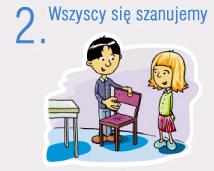 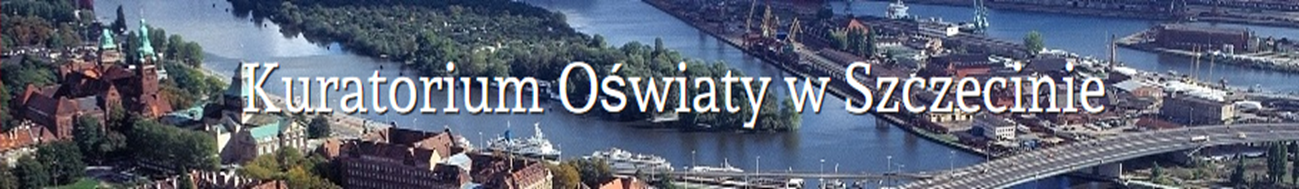 Program „Bezpieczna+” ma charakter ramowy.
Istotnym elementem realizowanych działań są uwarunkowania lokalne oraz indywidualna diagnoza potrzeb danej szkoły, dzięki czemu podjęte działania pozwalają na wdrożenie pozytywnych zmian i na wyeliminowanie niekorzystnych zjawisk w perspektywie średnio- i długofalowej.
W realizacji działań programu „Bezpieczna+” szczególnie istotne jest wsparcie szkoły przez instytucje i podmioty  z jej otoczenia, w tym
 Państwową Straż Pożarną, 
Policję, 
Straż Gminną( Miejską),
Organizacje Pozarządowe.
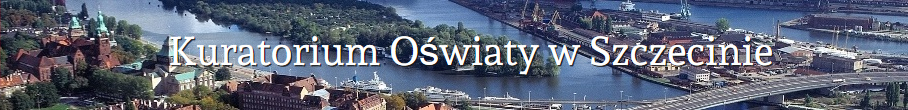 PODEJMOWANE DZIAŁANIA PROJEKTOWE;
zwiększenie kompetencji uczniów, rodziców i nauczycieli w zakresie bezpiecznego funkcjonowania w cyberprzestrzeni (Zwiększenie współpracy rodziców ze szkołami w realizacji działań  w tym zakresie.),
wzrost liczby szkół, które podjęły lub kontynuują współpracę z organizacjami pozarządowymi i instytucjami zajmującymi się sprawami bezpieczeństwa, a także wzrost aktywności uczniów w tym zakresie,
podniesienie kompetencji psychospołecznych uczniów oraz wzmocnienie u nich otwartej i prospołecznej postawy,
wdrażanie działań na rzecz budowania pozytywnego klimatu szkoły, w tym poprawy relacji w zespole uczniowskim, relacji nauczyciel- uczeń, szkoła – rodzice - uczniów,
podniesienie kompetencji kadry szkół, a także uczniów i rodziców uczniów w zakresie reagowania w sytuacjach zagrożenia.
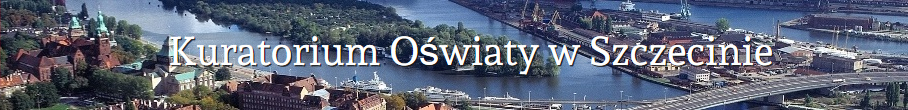 „BEZPIECZNA +” Rok 2015;
24 organy prowadzące szkoły województwa zachodniopomorskiego złożyły 75 wniosków podległych im placówek. Jeden wniosek: wpłynął po terminie i nie został rozpatrzony.

Formalną ocenę przeszło pozytywnie 13 wniosków, pozostałe (61 wniosków) nie zostało zakwalifikowanych do oceny merytorycznej z uwagi na błędy formalne. 13 pozytywnie ocenionych wniosków przyjęto do realizacji.  Koszt realizacji: 145 499, 52 PLN.
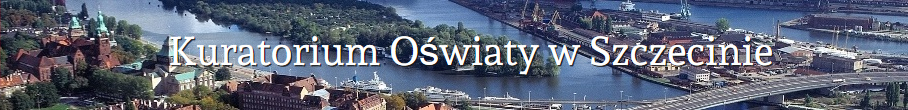 „Bezpieczna +” Rok 2016;

19 organów prowadzące szkoły województwa zachodniopomorskiego złożyło 36 wniosków podległych im placówek. Jeden wniosek wpłynął po terminie i nie został rozpatrzony.
Formalną ocenę przeszły pozytywnie 22 wnioski, pozostałych 14 wniosków nie zostało zakwalifikowanych do oceny merytorycznej z uwagi na błędy formalne. 
Wojewódzki Zespół Koordynujący Rządowy program „Bezpieczna+” zarekomendował   do realizacji w 2016 roku  22 wnioskowane projekty na łączną kwotę  246 715,51 PLN.
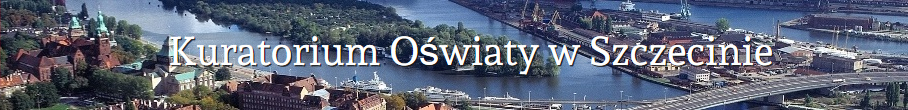 „Bezpieczna +” Rok 2017;
15 organów prowadzące szkoły województwa zachodniopomorskiego złożyło 25 wniosków podległych im placówek. Dwa wnioski nie spełniały wymogów formalnych. 
Wojewódzki Zespół Koordynujący Rządowy program „Bezpieczna+” zarekomendował   do realizacji w 2017 roku  21 wnioskowane projekty na łączną kwotę  246 715,51 PLN.
Łączna kwota zrealizowanych w ramach wniosków wyniosła 242 360,08 PLN
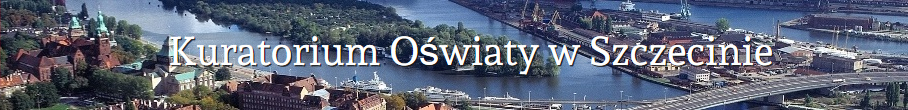 „BEZPIECZNA +” Rok 2018;
28 organy prowadzące szkoły województwa zachodniopomorskiego złożyły w  2018 roku 39 wniosków podległych im placówek. Jeden wniosek: wpłynął po terminie i nie został rozpatrzony.

Formalną ocenę przeszły pozytywnie 22 wnioski, z czego do realizacji zarekomendowano w ramach przyznanej kwoty (203 780,00PLN) 13 najwyżej ocenionych wniosków do realizacji na kwotę 201 094,53 PLN
Wykaz wniosków zakwalifikowanych do otrzymania wsparcia finansowego w 2018 roku w ramach Rządowego programu wspomagania na lata 2015–2018 organów prowadzących szkoły w zapewnieniu bezpiecznych warunków nauki, wychowania i opieki w szkołach – „Bezpieczna+”
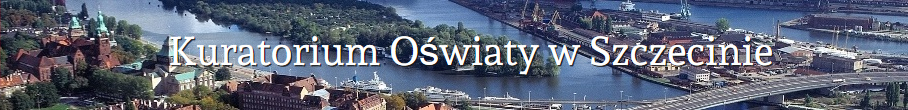 Realizowane formy „bezpiecznych działań” 	Bezpieczeństwo w domu, w szkole i na drodze;

Poprawa kompetencji pracowników szkół, uczniów i ich rodziców oraz społeczności lokalnej w zakresie rozpoznawania sytuacji niebezpiecznych oraz postępowania w sytuacjach zagrożenia.

Podnoszenie poziomu bezpieczeństwa w szkole poprzez działania wpływające na poprawę relacji interpersonalnych w szkole.
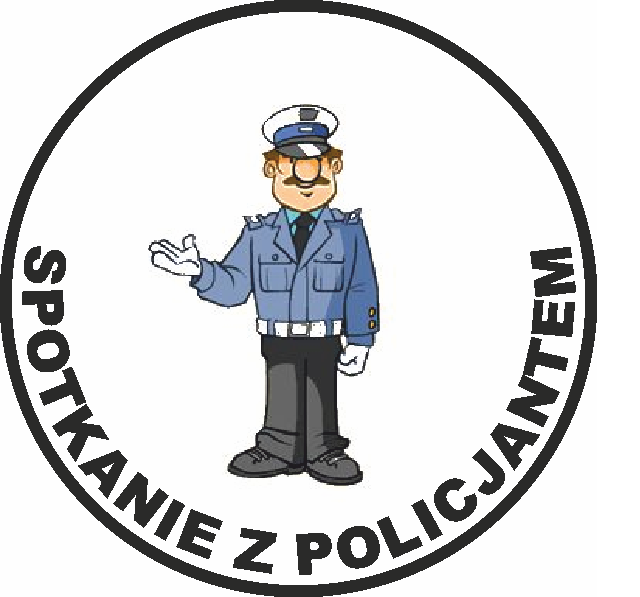 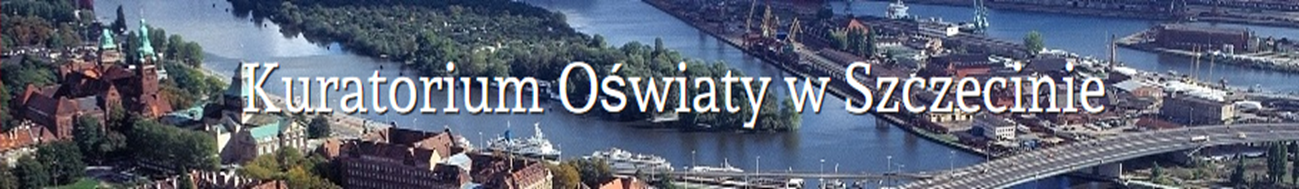 Szkolne boiska placem ćwiczeń praktycznych umiejętności użytkownika dróg – bezpieczeństwo drogowe/ bezpieczna jazda na rowerze/ bezpieczna droga- Cykl spotkań ze służbami mundurowymi, instalacja miasteczka drogowego w szkołach na terenie wiejskim „Bezpieczny dojazd rowerem do szkoły”
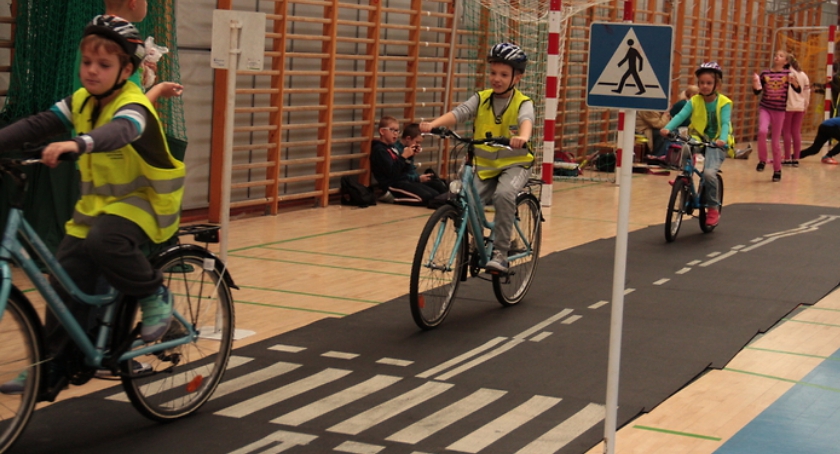 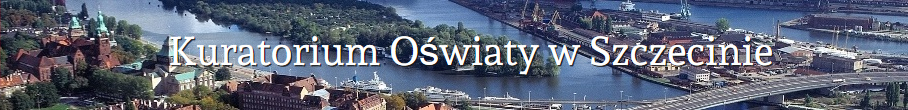 Szkolenia i warsztaty dla dzieci, nauczycieli i rodziców – podnoszenie jakości pracy 
       w zakresie profilaktyki, wychowania, bezpieczeństwa i opieki nad uczniem –        7 nauczycieli rozpoczęło realizację autorskiego programu „Strażnicy uśmiechu”. 
Ewakuacja – praktyczne ćwiczenia ewakuacyjne z udziałem służb mundurowych – Pakiety specjalistycznych programów instruktażowych (konkursy plastyczne).



„Lekcje przestrogi” – pakiet filmów o współczesnych zagrożeniach przeznaczonych dla dzieci i młodzieży ( ADHD, Uzależnienia od narkotyków, komputera, Internetu, nawiązywanie niebezpiecznych w skutkach przyjaźni),
Wdrożenie nowego modelu pracy z uczniami ze specjalnymi potrzebami edukacyjnymi przy użyciu urządzeń multimedialnych (tablety) oraz zawartych w nich specjalistycznych programach dla dzieci ze specjalnymi potrzebami edukacyjnymi. 
Trening Umiejętności Społecznych – podnoszenie kompetencji społecznych dzieci. 
Harmonogram Stałych Warsztatów psycho-edukacyjnych dla rodziców - rok 2016.
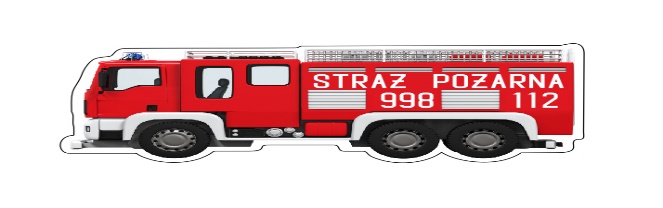 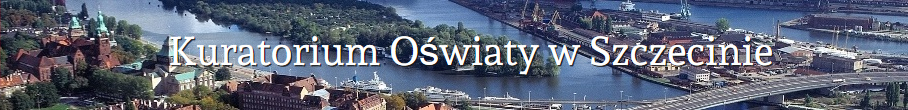 Zdrowy tryb życia;
Cykliczne ćwiczenie nawyków ”zdrowego trybu życia”, 
      w tym uczniowska „Karta umiejętności”- wzrost poczucia 
      wpływu na własne działania i działania najbliższego otoczenia, 
Wyrównywanie szans edukacyjnych uczniów. 
Uczniowskie scenariusze zajęć - warsztaty „Bezpieczna droga do szkoły i domu”, „Sport – źródło energii”, „Zdrowa żywność”, „Czwartkowe wspólne gotowanie z rodzicami” 


Moda na picie wody - dzbanki z wodą dostępne w szkole w ciągu dnia – zmiana nawyków uczniów 
 „Zdrowy cykl dnia” – modyfikacja rozkładu dnia w szkolenia np. zmiana godzin przerw śniadaniowych, zdrowe śniadania, zabawy ruchowe w czasie przerw, 
 Dbałość o zdrowie: - Prelekcje dot. higieny i dbałości o zęby, w tym fluoryzacja –oraz akcja antynikotynowa w szkole.
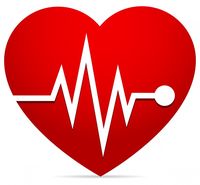 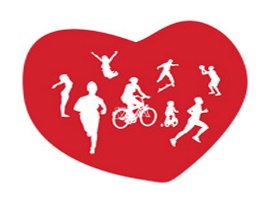 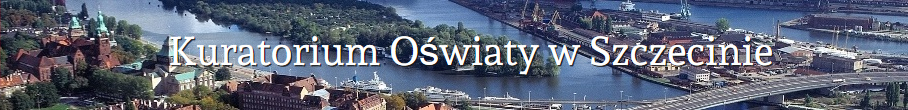 Udzielanie pierwszej pomocy; 

Warsztaty i zajęcia praktyczne z udzielania pierwszej pomocy osobie poszkodowanej: sprawdzanie oddechu, przytomności, przeprowadzania resuscytacji krążeniowo-oddechowej
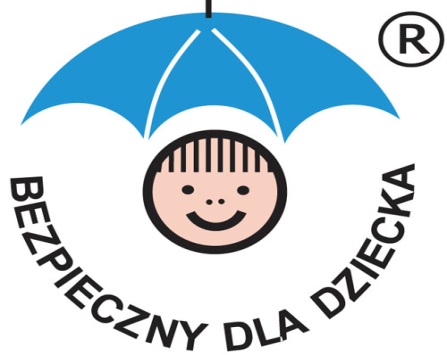 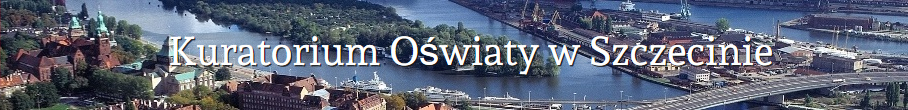 „Otwarta szkoła”- rozpoznawanie i integracja ze środowiskiem lokalnym;

Współpraca i integracja szkół ze środowiskiem lokalnym oraz przeciwdziałanie dyskryminacji, braku tolerancji. 
Wprowadzenie na stałe do planu pracy szkół cyklicznych imprez i uroczystości realizowanych we współpracy ze środowiskiem lokalnym. 
Budowanie prospołecznej postawy ucznia – charytatywne akcje pomocy dla dzieci 
      w Domu Dziecka oraz Ośrodku Szkolno- Wychowawczym. 
Nawiązanie współpracy pomocowej z mieszkańcami i instytucjami najbliższego otoczenia szkoły, w tym z Ośrodkami Opieki i Pomocy Społecznej oraz OSP
Organizacja samopomocy uczniowskiej - festiwal integracyjny „Ty i ja”. 
Organizacja konferencji naukowo-szkoleniowej „Trzymaj formę” we współpracy ze Strażą Miejską oraz Stacją Sanitarno-Epidemiologiczną .
Akcja woluntarystyczna „Drużyna Świętego Mikołaja”.
Warsztaty Terapii Zajęciowej ATUT – integracja z dorosłymi osobami niepełnosprawnymi.
Współpraca z Fundacją Kultury i Sportu.
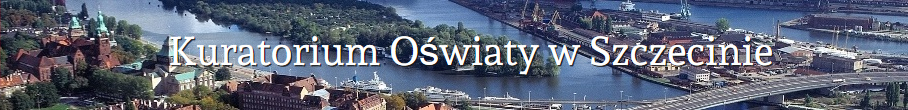 Promocja, informacja, publikacja:

Autorskie programy edukacyjne.
Gazetki szkolne – uczniowskie artykuły na temat zdrowej żywności, zdrowego stylu życia, na temat cyberprzemocy, właściwego / ostrożnego zawierania znajomości w cyberprzestrzeni i w realu, 
Mini-książeczki kucharskie, prace konkursowe uczniów przygotowane podczas warsztatów kulinarnych.
Internetowe wydanie gazetek szkolnych dot. bezpieczeństwa. 
Opracowania, scenariusze i prezentacje w tym bajki terapeutyczno- wychowawcze np. „Czarodziejski las” prezentowanej nie tylko w środowisku szkolnym ale również w Ośrodku Szkolno- Wychowawczym, w Zakładzie Karnym,  na oddziale Hematologii i Onkologii Dziecięcej  Kliniki Gdańskiej, 
Przedstawienie edukacyjne „ Stop cyberprzemocy” opracowane z udziałem zarówno uczniów, jak i ich rodziców.
Opracowania i prezentacja przedstawień teatralnych w cyklu ” Żeby zdrowym być”
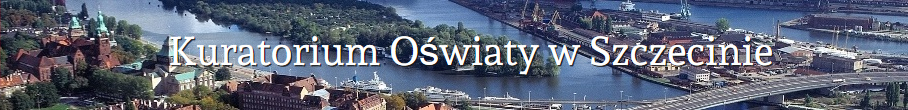 Doposażenie szkół;

Wyposażenie wyznaczanych „stref ciszy dla najmłodszych dzieci w szkole”,
zakup sprzętu, materiałów i pomocy dydaktycznych, 
wyposażenie sal do zajęć technicznych w akcesoria kuchenne, 
zakup sprzętu i oprogramowania komputerowego,
zakup filmów edukacyjnych i instruktarzowych, 
zakup kamizelek i elementów odblaskowych.
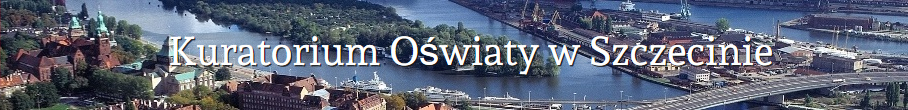 W programie „Bezpieczna +” w latach 2015-2018 
		udział wzięło 69 szkół 
	województwa zachodniopomorskiego.
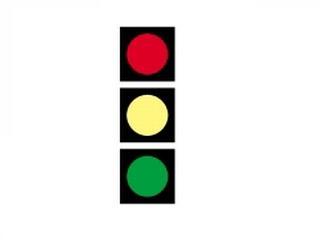 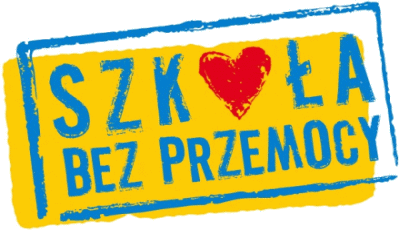 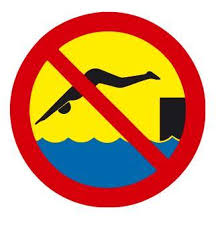 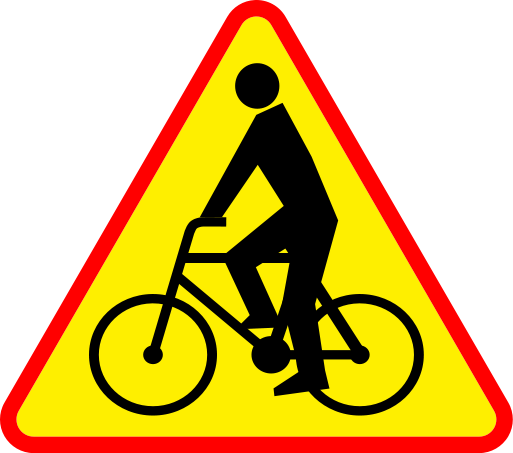 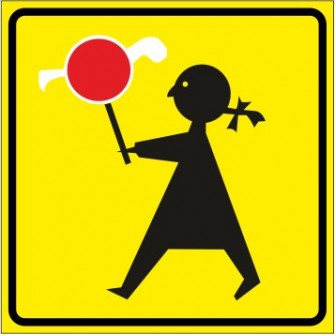 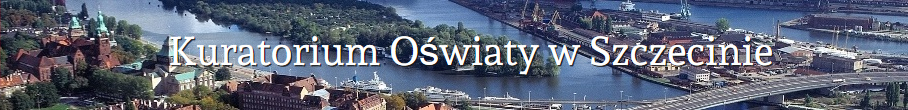 DZIĘKUJĘ ZA UWAGĘ


			Urszula Berlińska
Dyrektor Wydziału Kształcenia Branżowego
Wojewódzki Koordynator Programu Bezpieczna +
Kuratorium Oświaty w Szczecinie